เทคนิคและการใช้งานการค้นหาคำตอบที่น่าพึงพอใจขั้นสูง
โมดูล 2: ฮิวริสติกส์และเมตะฮิวริสติกส์
หัวข้อย่อย 2.3:
 
วิธีหาคำตอบแบบค้นหาท้องถิ่น: 
ALNS และ Tabu Search
ทาบูเสิร์ช (Tabu Search)
วิธีหลักในการใช้ประโยชน์จากหน่วยความจำในการค้นหา tabu คือการจัดประเภทส่วนย่อยของการเคลื่อนไหวในละแวกใกล้เคียงเป็นสิ่งต้องห้าม (หรือ tabu)

พื้นที่ใกล้เคียงถูกสร้างขึ้นเพื่อระบุวิธีการแก้ปัญหาที่อยู่ติดกันซึ่งสามารถเข้าถึงได้จากวิธีการแก้ปัญหาปัจจุบัน

การจัดประเภทขึ้นอยู่กับประวัติของการค้นหาและโดยเฉพาะอย่างยิ่งขึ้นอยู่กับความใหม่หรือความถี่ที่ส่วนประกอบการเคลื่อนย้ายหรือการแก้ปัญหาที่เรียกว่าแอตทริบิวต์มีส่วนร่วมในการสร้างวิธีการแก้ปัญหาที่ผ่านมา

รายการ tabu บันทึกการเคลื่อนไหวต้องห้ามซึ่งเรียกว่า tabu move

ข้อ จำกัด ของ Tabu อยู่ภายใต้ข้อยกเว้นที่สำคัญ เมื่อการย้าย tabu มีการประเมินที่น่าดึงดูดเพียงพอซึ่งจะส่งผลให้เกิดการแก้ปัญหาที่ดีกว่าการเยี่ยมชมใด ๆ จนถึงขณะนี้การจัดประเภท tabu อาจถูกแทนที่ เงื่อนไขที่อนุญาตให้เกิดการลบล้างดังกล่าวเรียกว่าเกณฑ์การคัดเลือก
ทาบูเสิร์ชเบื้องต้น
ขั้นตอนที่ 1: เลือกคำตอบเริ่มต้น i ในกลุ่มเซ็ต S.  เซ็ต i* = i และ k=0.
ขั้นตอนที่ 2: กำหนด k=k+1 และสร้างกลุ่มเซ็ตย่อย V* ของคำตอบใน N(i,k) ซึ่งเป็นหนึ่งในเงื่อนไข Tabu หรือให้เป็นไปตามเงื่อนไข aspire.
ขั้นตอนที่ 3: เลือก j ที่ดีที่สุด ใน V* และกำหนด i=j.
ขั้นตอนที่ 4: ถ้า f(i) < f(i*) แล้วกำหนด i* = i.
ขั้นตอนที่ 5: ปรับข้อมูลให้ปัจจุบันของ Tabu และเงื่อนไข aspiration
ขั้นตอนที่ 6: หยุดเมื่อครบทุกเงื่อนไข ถ้าไม่ให้กลับไป ขั้นตอนที่ 2
รูปแบบของทาบูเสิร์ชเบื้องต้น (TS)
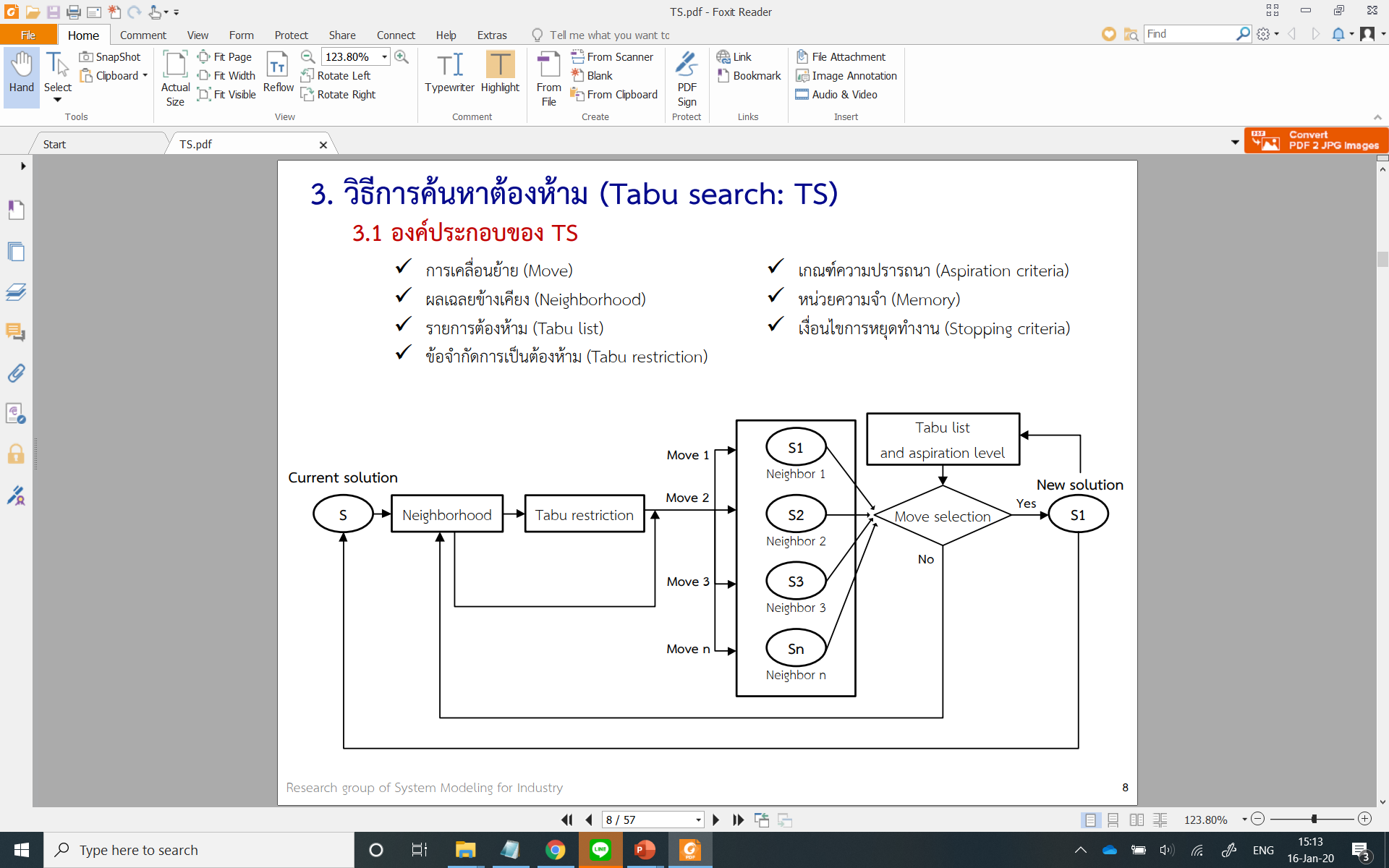 ทาบูเสิร์ชเบื้องต้น (TS)
ทาร์บูลิส : T
เข้าก่อนออกก่อน : FIFO
เกณฑ์การหยุด
จำนวนรอบสูงสุด
เวลาคำนวณสูงสุด
จำนวนรอบที่ไม่มีการพัฒนาต่อ
การตั้งค่าตัวเลขตามวัตถุประสงค์
ตัวอย่างทาบูเสิร์ชเบื้องต้น
จากปัญหา traveling salesman problem จงหาการเส้นทางด้วยวิธีขั้นตอนทาบูเสิร์ชเบื้องต้น ทาร์บูลิส = 2 , ขนาดเพื่อนบ้าน = 4 
จำนวนรอบ = 3  และใช้วิธีสลับในการปรับปรุงคำตอบ (Swap move)